«Как выявить проблемы и найти антикризисные решения, чтобы повысить качество образования»Овсянникова О.А., заместитель директора по УВРМОУ «СОШ №3 г.Свирск»
Педсовет 
15.11.2018г.
Результат анкетирования  учителей
Цель анкетирования: выявить уровень удовлетворенности учителей работой в  МОУ «СОШ №3 г.Свирск»
Результат анкетирования  учителей
«Образование – величайшее из земных благ, если оно наивысшего качества.В противном случае оно совершенно бесполезно»Киплинг
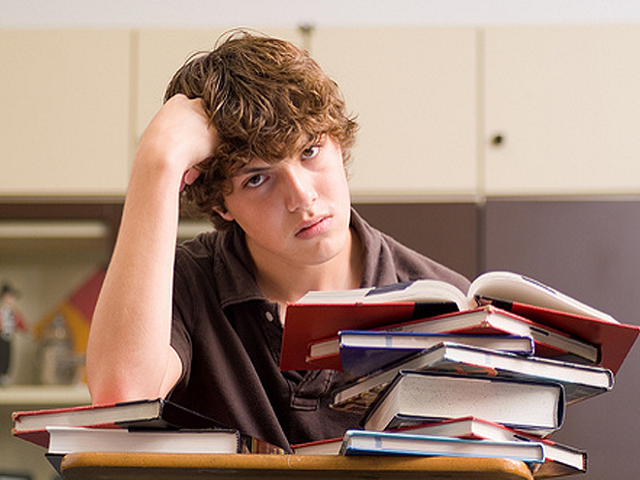 Международная организация по стандартизации ИСО
Качество – это степень соответствия присущих характеристик требованиям
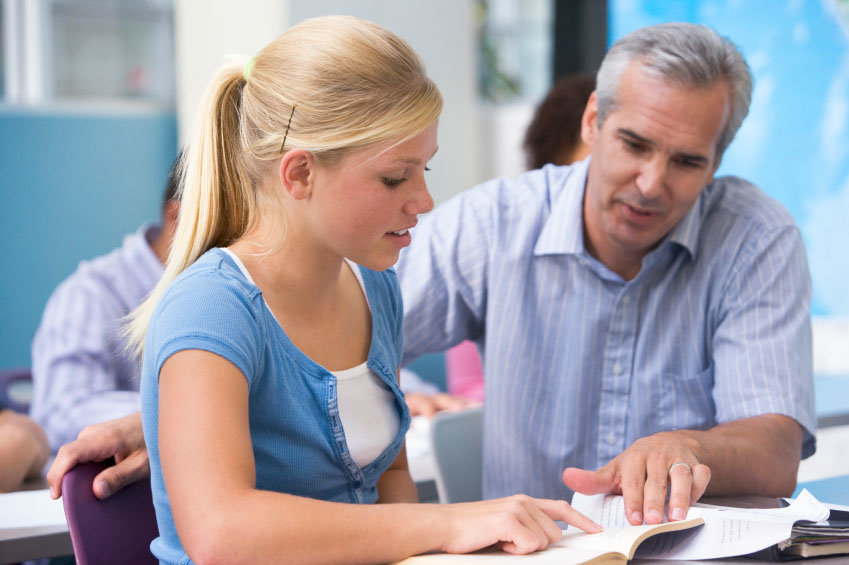 Педагогический терминологический словарь
Качество образования – соответствие образования потребностям, интересам личности, общества и государства
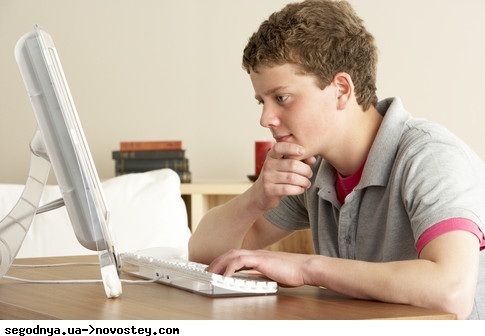 Федерального закона № 273-ФЗ от 29.12.2012 «Об образовании в Российской Федерации» (ч. 29, ст. 2)
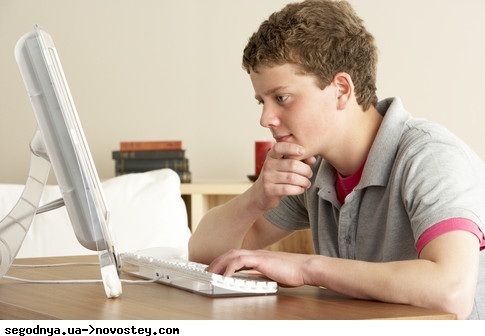 Качество образования – комплексная характеристика образовательной деятельности и подготовки обучающегося. Она выражает степень соответствия ФГОС и потребностям лиц, в интересах которых осуществляется образовательная деятельность, в том числе степень достижения планируемых результатов образовательной программы.
Вопрос:
«Как оценивают качество образования различные группы потребителей?»
Лесная школа
Однажды звери в лесу собрались и решили открыть школу. Среди них были кролик, птица, белка, рыба и угорь, и они сформировали совет директоров. Кролик настаивал, чтобы в программу занятий вошел бег. Птица настаивала, чтобы в программу занятий вошло летание. Рыба настаивала, чтобы в программу входило плавание, а белка говорила, что абсолютно необходимо внести вертикальное лазание по деревьям. Они объединили все эти вещи и составили расписание занятий. Потом они стали настаивать, чтобы все животные изучали все предметы.
        Хотя кролик и получал пятерки по бегу, с перпендикулярным лазанием по деревьям у него были трудности. Он постоянно падал на спину. Довольно скоро он получил какое-то повреждение мозгов и бегать больше не мог. Оказалось, что вместо пятерки по бегу он получает тройку, а по перпендикулярному лазанию, конечно, всегда единицу. Птица очень хорошо летала, но когда ей пришлось рыть норы в земле, она не могла делать этого хорошо. Она постоянно ломала клюв и крылья. Очень скоро она стала получать тройки по летанию, единицы по норокопанию и испытывала адские трудности в перпендикулярном лазании.
        В конце концов, первым по успеваемости животным в классе оказался умственно отсталый угорь, который делал все наполовину. Но учредители были довольны, потому что каждый изучал все предметы, и это называлось "широким общим образованием".
Вопрос:
«Какой ошибки зверей лучше избегать учителям, когда они развивают внутреннюю систему оценки качества образования?»
Фонд «Общественное мнение» (ФОМ)
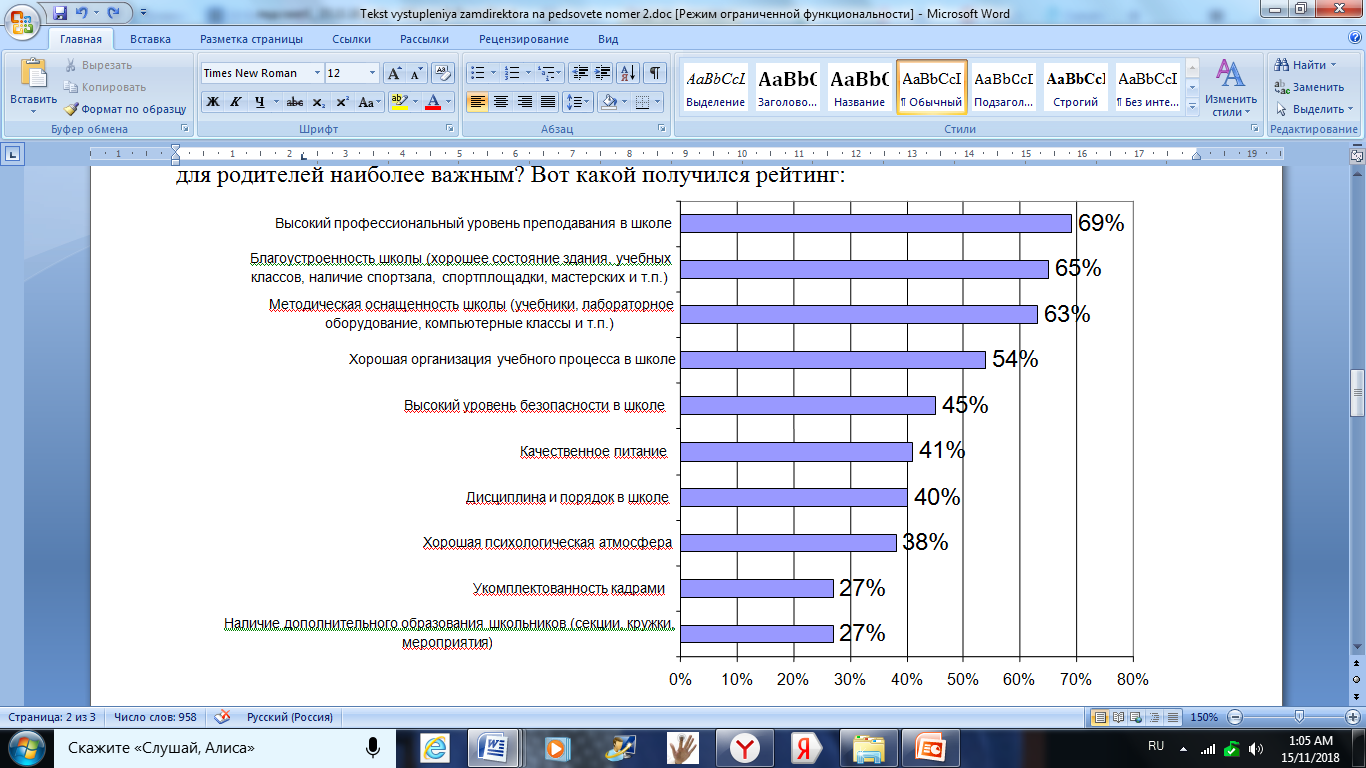 Качество образование
Качество условий:
уровень материально-технической базы;
 качество деятельности преподавателей;
 активность органов управления;
 уровень учебно-методической обеспеченности;
 качество внутренней и внешней оценки.
Качество процесса:
качество содержания образования образовательных программ;
 менеджмент образовательного процесса;
 качество учебно-методической и материально-технической обеспеченности;
 образовательные технологии;
 качественный состав преподавателей.
Качество результата:
качество знаний обучающихся;
 качество учебно-познавательной деятельности обучающихся;
 развитие личности обучающихся;
 уровень подготовленности выпускника;
 конкурентоспособность и трудоустройство выпускников.
Работа в группах по направлениям:- олимпиады и конкурсы;- НПК и Проектная деятельность;- ГИА;- Внеурочная деятельность;- Педагогический состав.
Шаблон для работы 
Уважаемые педагоги! Вам предстоит решить проблему по предложенному Вам направлению, чтобы повысить качество образования в нашей школе. 
Шаг 1. Запишите выбранное направление 
Шаг 2. Проанализируйте работу школы по данному направлению. 
Шаг 3. Выделите и перечислите все плюсы, которые есть в школе по данному направлению.
Шаг 4. Выделите все минусы и проблемы, которые Вы видите в данном  направлении.
Шаг 5. Выявите и запишите основные причины возникновения данных проблем. 
Шаг 6. Попробуйте найти пути решения и записать их.